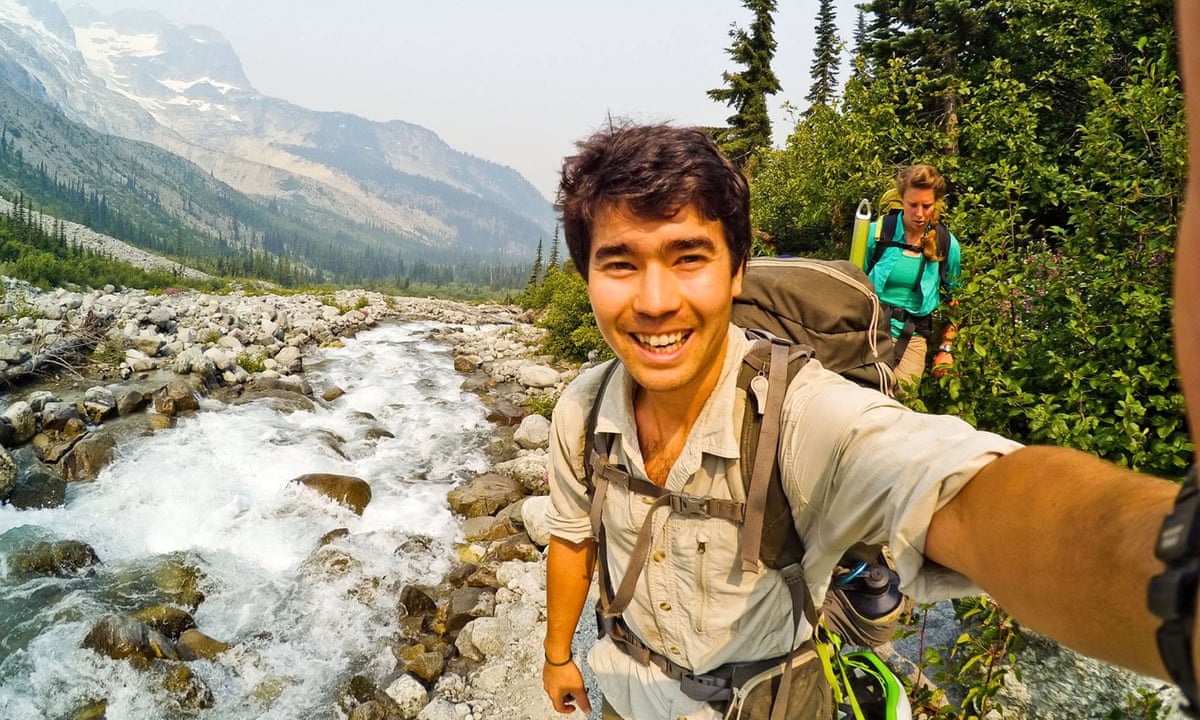 This is John Chau. He died in 2018
Where did he die? 
Who killed him? 
Why did this happen? 
Was it a clear case of murder? 
Should those responsible for his death be prosecuted?